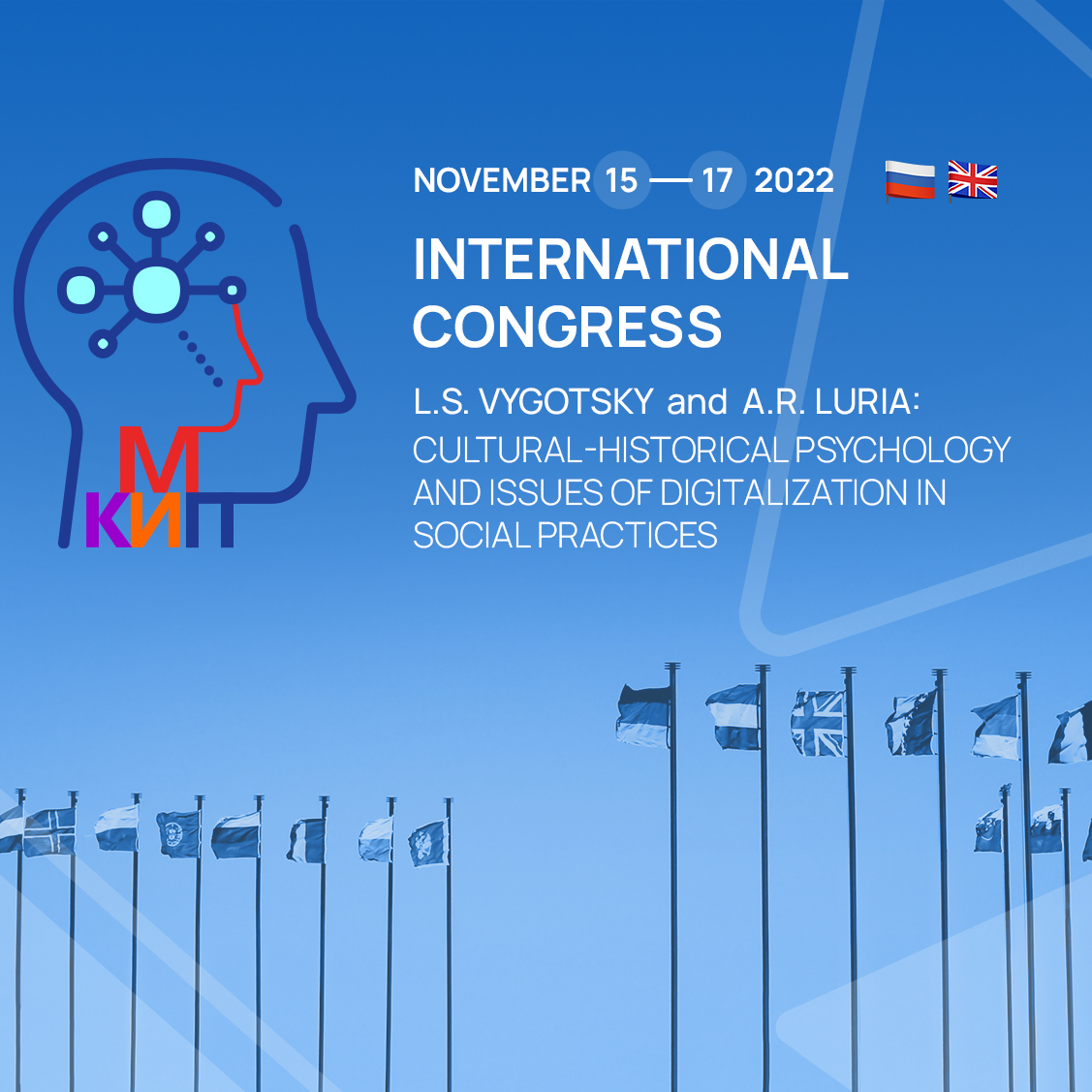 Современные технологии школьной медиации
мастер-класс
16 ноября 2022 г.
11.00 – 13.00
Модераторы:
Марина Владимировна Полюшко – директор МБ НОУ «Лицей №111»
Ольга Анатольевна Устинова – канд.психол.н., доцент каф ПиОП КГПИ «КемГУ», куратор службы примирения МБ НОУ «Лицей №111»
Вступительное слово 

11.00. 
– 11.05
Устинова Ольга АнатольевнаПолюшко Марина Владимировна
11.05-11.15 
Стратегии взаимодействия с чужой точки зрения в технологиях Школы понимания
Оксана Валентиновна Палюнина учитель начальных классов высшей категории;  Евгения Александровна Вайнбендер - педагог-психолог высшей категории;  Наталия Викторовна Максимова - доктор филологических наук, профессор, научный руководитель, Муниципальное казенное общеобразовательное учреждение города Новосибирска Прогимназия «Зимородок», г. Москва, Россия
11.15-11.25
Развитие у дошкольников способности к прощению в формах игры средствами сказки
Ирина Петровна Шкитюк - старший воспитатель Елена Левоновна Заикина – воспитатель Муниципальное казенное дошкольное образовательное учреждение города Новосибирска «Детский сад №362 г. Новосибирск, Россия
11.25-11.35 
Медиация диалога прощения в условиях современного образовательного пространства
Ольга Анатольевна Устинова – кандидат психологических наук, доцент кафедры психологии и общей педагогики Кузбасского гуманитарного педагогического института «Кемеровский государственный университет»куратор службы примирения МБ НОУ «Лицей №111»
11.35-11.45
Из опыта работы службы примирения в условиях современного лицея
Марина Владимировна Полюшко – директор МБ НОУ «Лицей №111», г. Новокузнецк Россия
11.45-11.55
Возможности использования музыки в медиации прощения в работе с детьми младшего школьного возраста
Людмила Ивановна Миргородская – учитель музыки, секретарь службы примирения МБ НОУ «Лицей №111»
Музыцирование детей
Проекты: «Музыка и прощение», «Музыка и мир», «Музыка и профилактика конфликтов» и т.д.
11.55-12.05
Возможности использования медиации конфликта в воспитательной работе с детьми младшего школьного возраста
Анна Валерьевна Девяткина –заместитель директора по воспитательной работе МБ НОУ «Лицей №111»
Диалоги о Главном
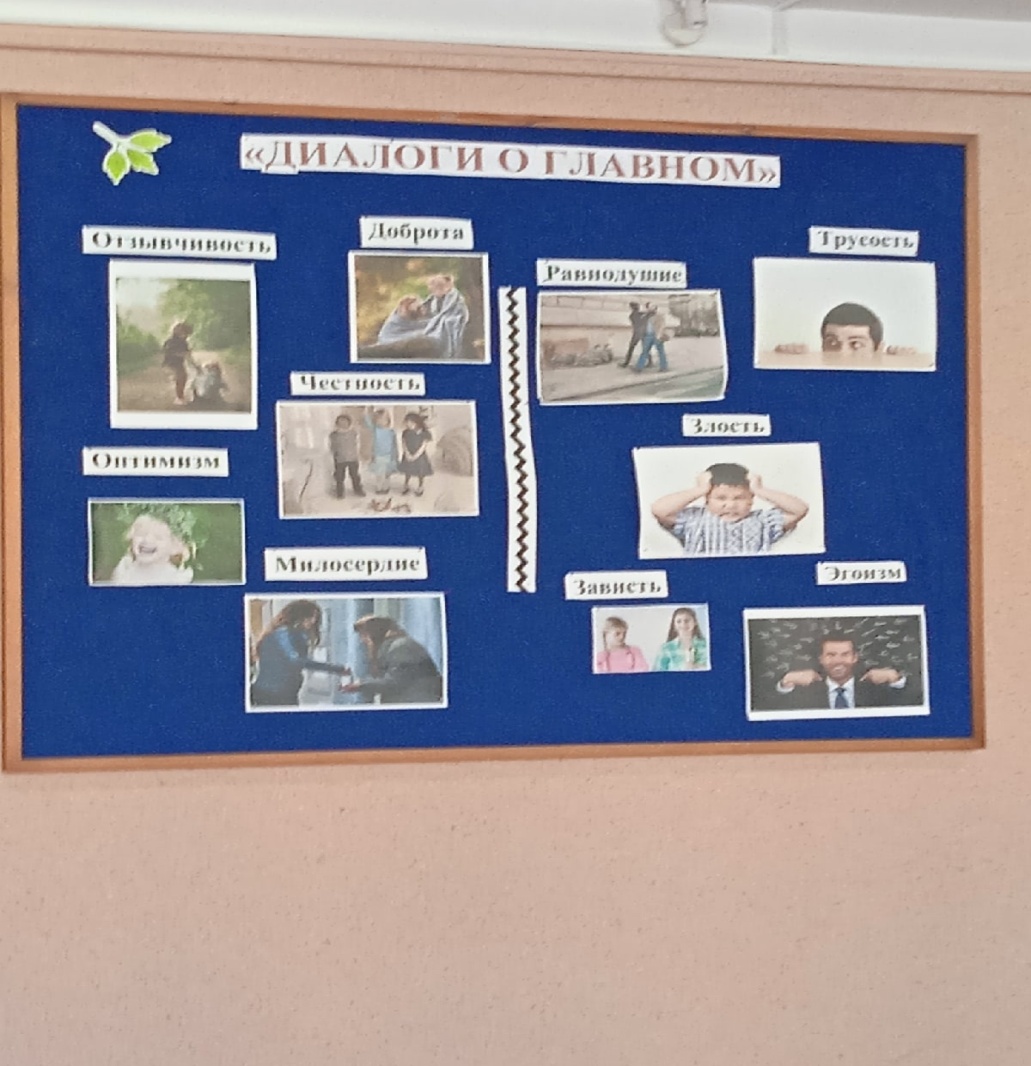 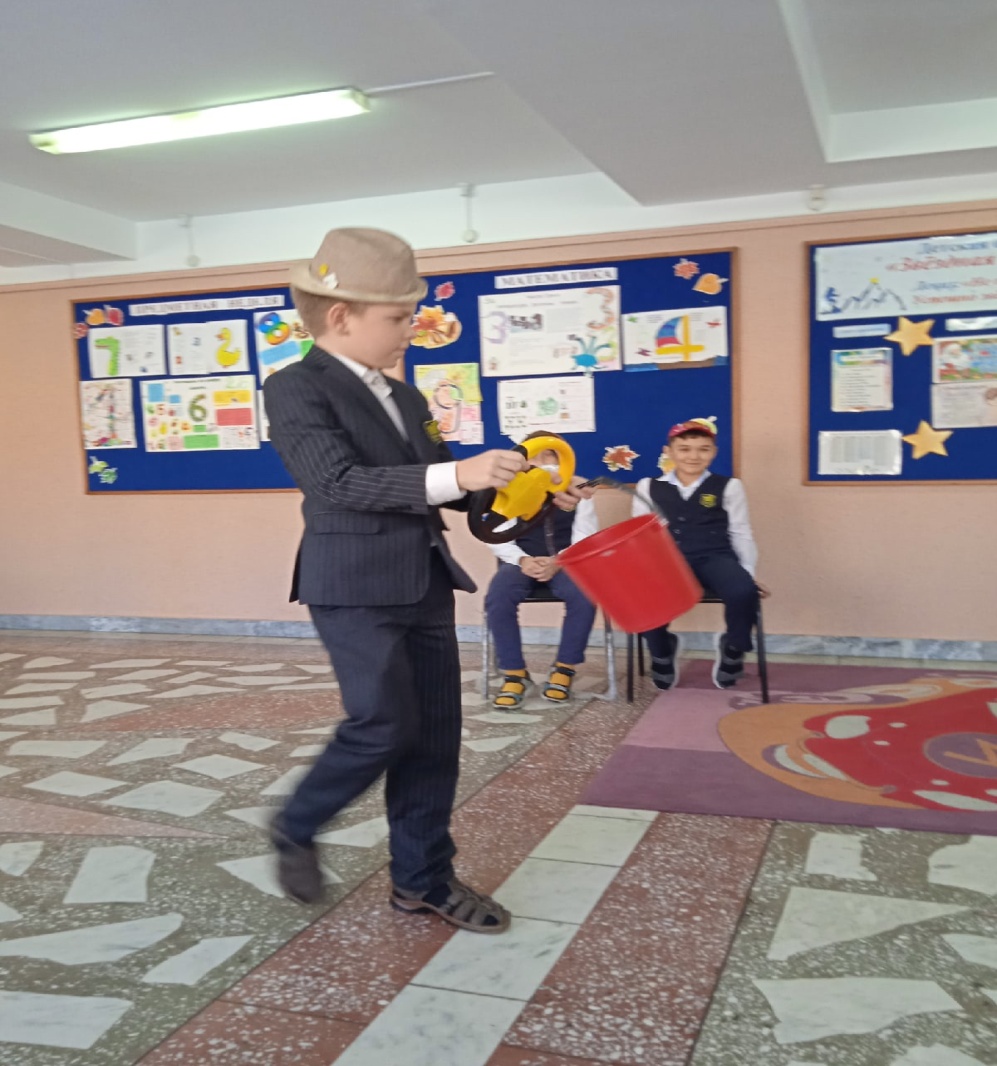 Прощение и примирение
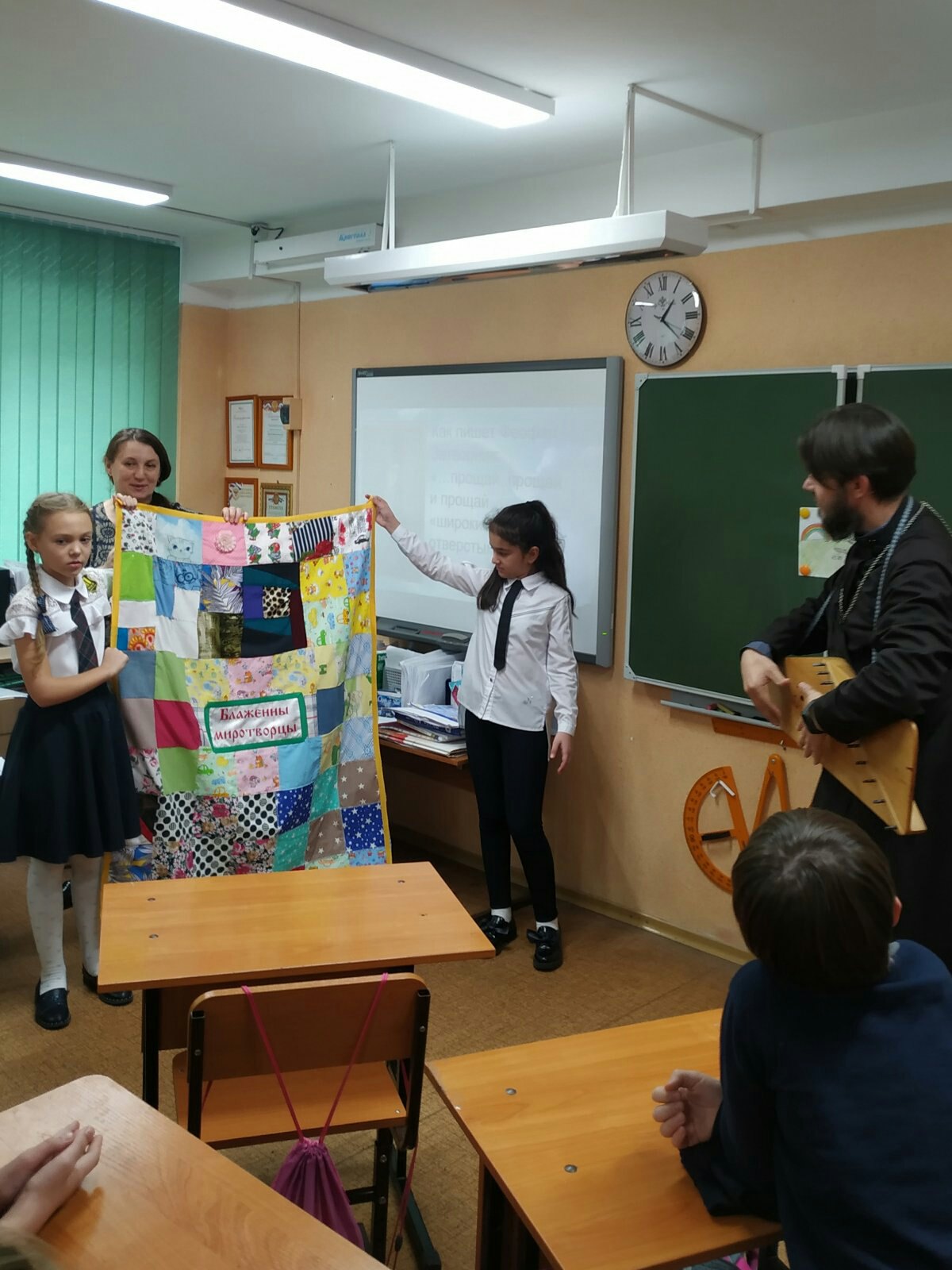 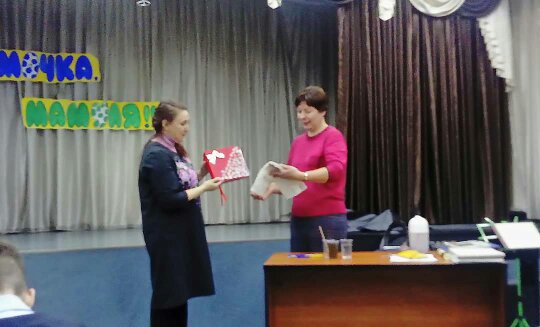 12.05-12.15
Использование нарративных историй в медиации конфликта
Надежда Анатольевна Бубенчикова – социальный работник, муниципальное казенное учреждение «Центр социального обслуживания граждан пожилого возраста и инвалидов Мундыбашского городского поселения» п. Темиртау, Кемеровская область – «Кузбасс», Россия
12.15-12.25
Проект медиации прощения в работе с детьми младшего школьного возраста
Мария Дмитриевна Першикова – студентка факультета 2 курса «Психология служебной деятельности» КГПУ «Кемеровский государственный университет»
12.25-12.35
Возможности и особенности применения медиации в детском саду и в начальной школе
Наталья Яковлевна Большунова – доктор психологических наук, профессор кафедры общей психологии и истории психологии, факультет психологии, Новосибирский государственный педагогический университет, Новосибирск, Россия
12.35-12.45
Психологическая профилактика конфликтности младших школьников
Елена Леонидовна Бочкарева –магистрант факультет психологии, Новосибирский государственный педагогический университет, Новосибирск, Россия
Рефлексия